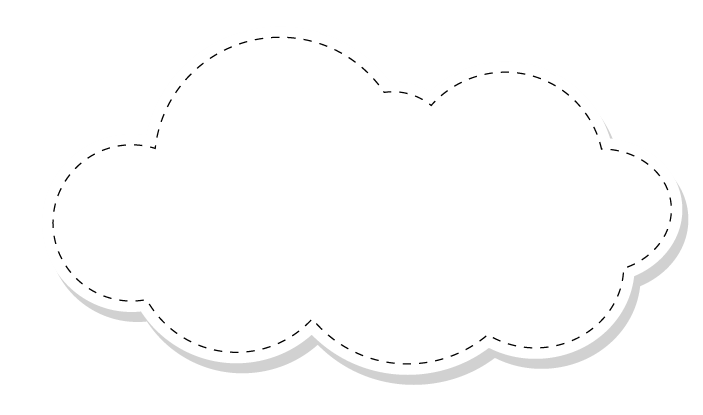 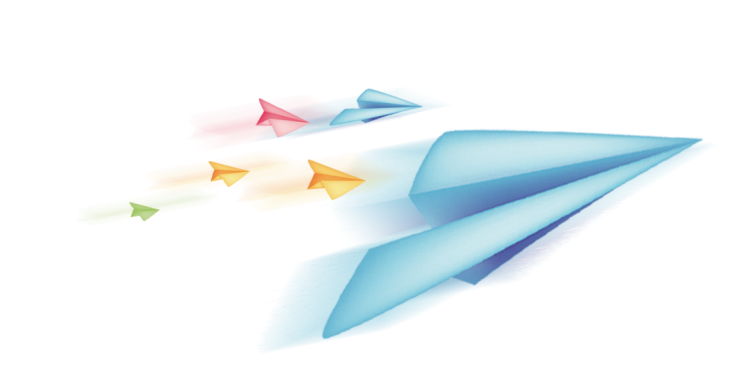 Chào mừng các em đến với 
tiết tiếng việt
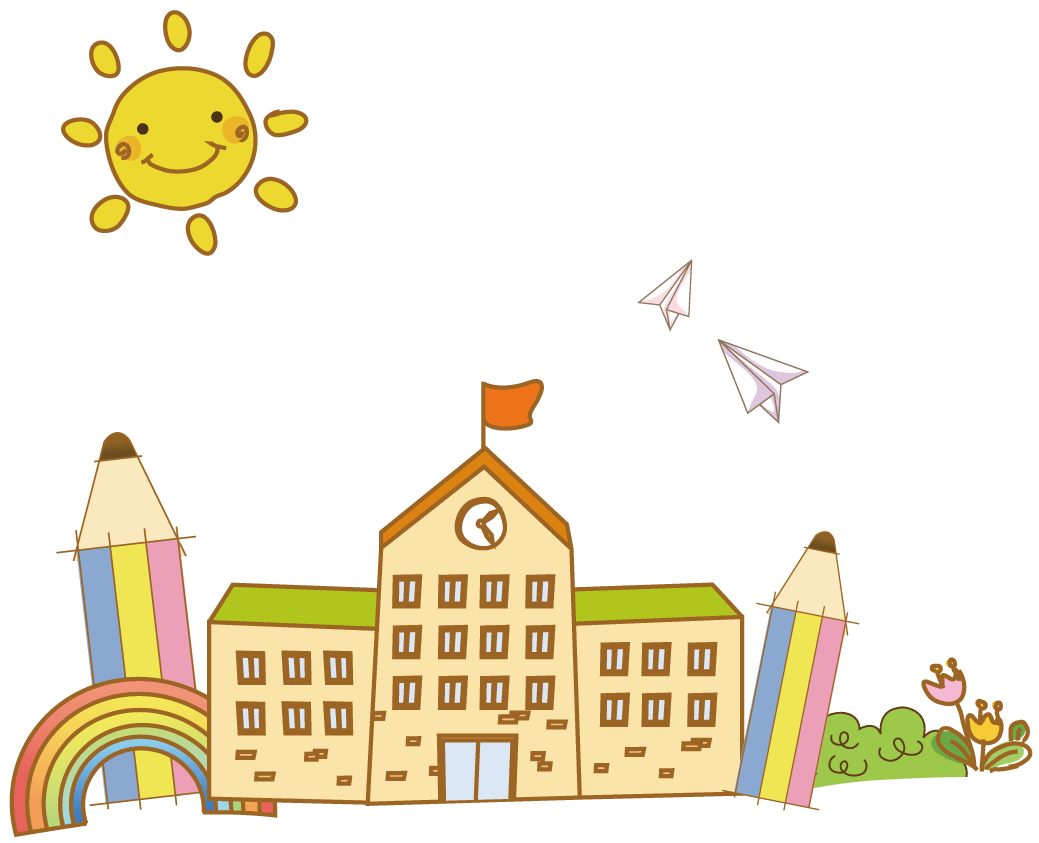 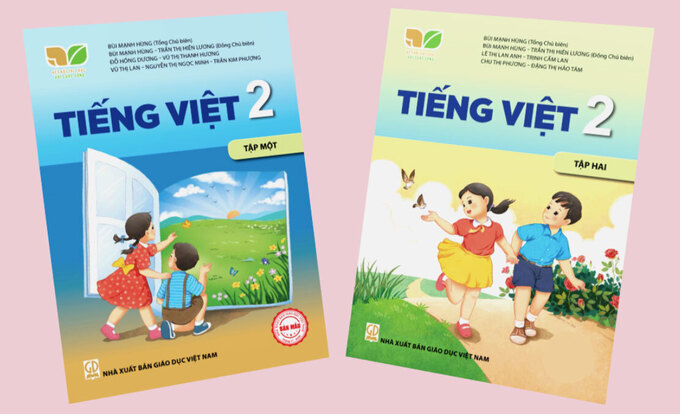 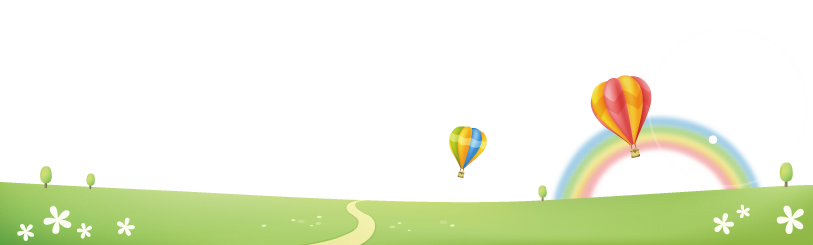 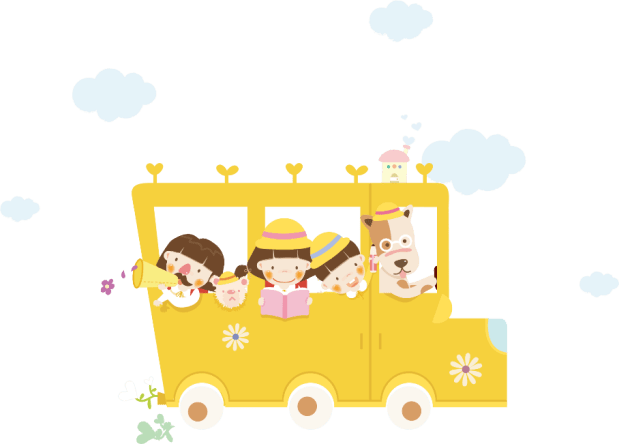 [Speaker Notes: Bài giảng thiết kế bởi: Hương Thảo - tranthao121006@gmail.com]
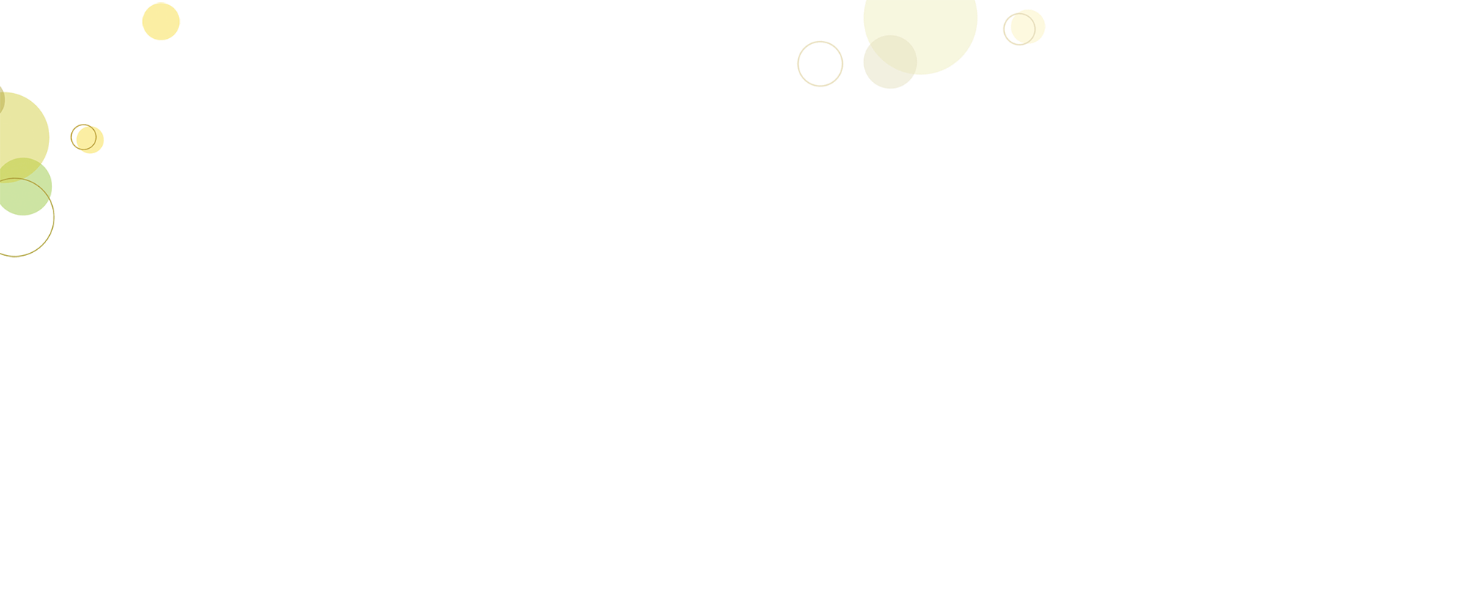 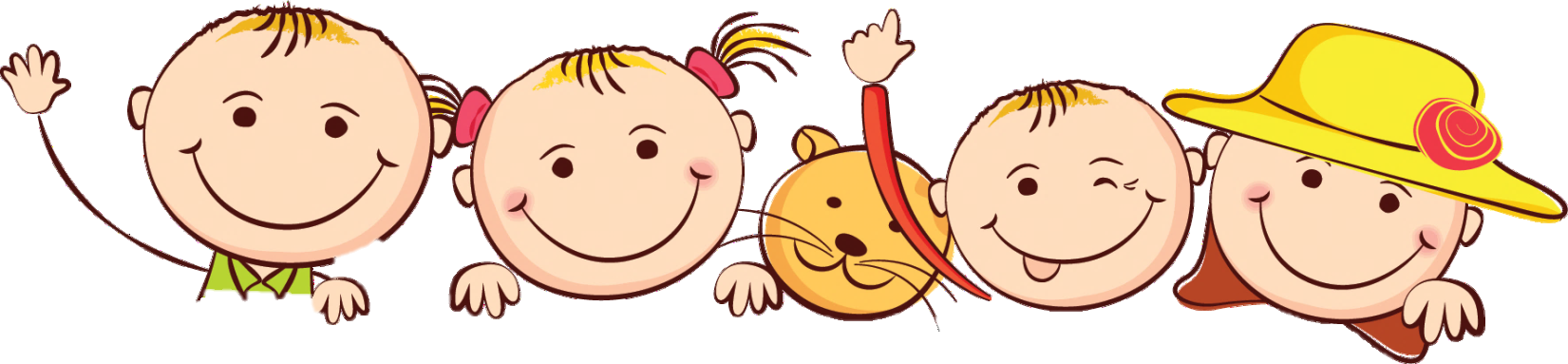 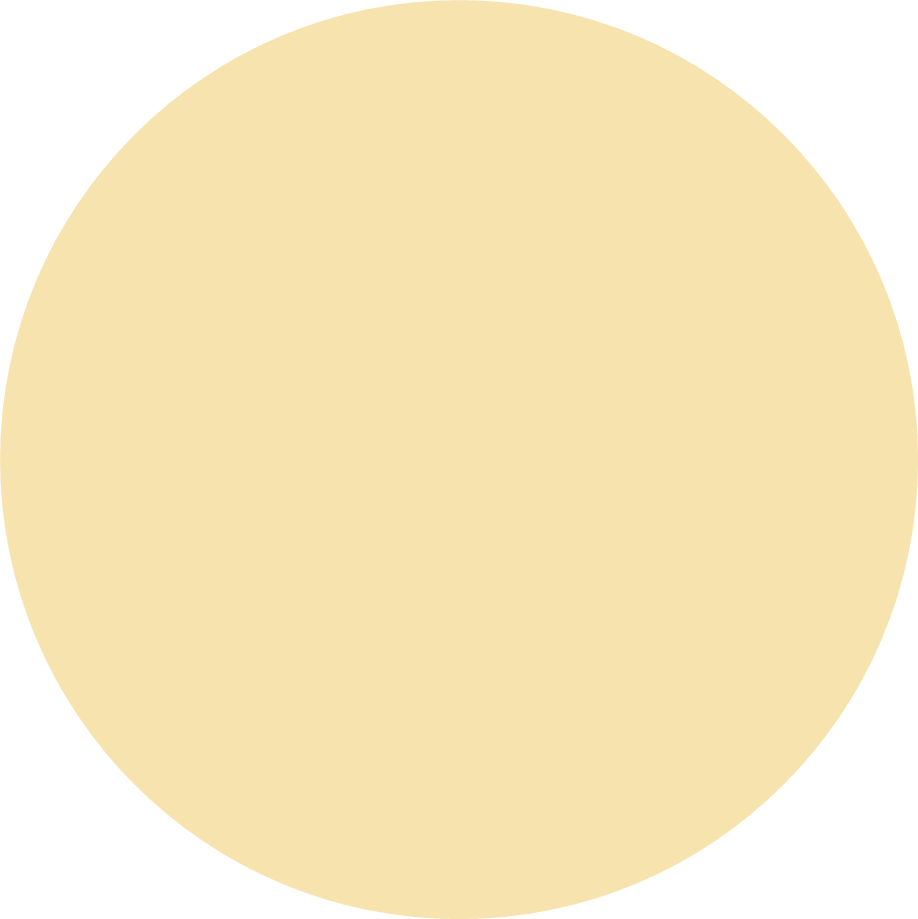 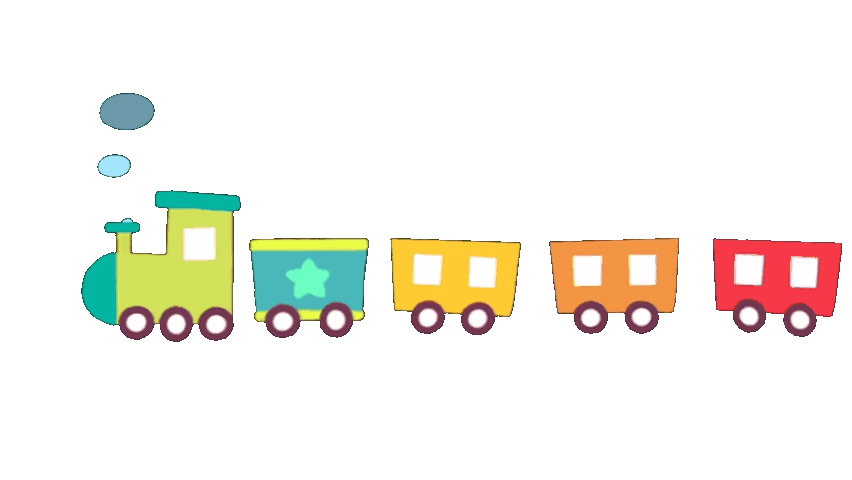 Khởi động
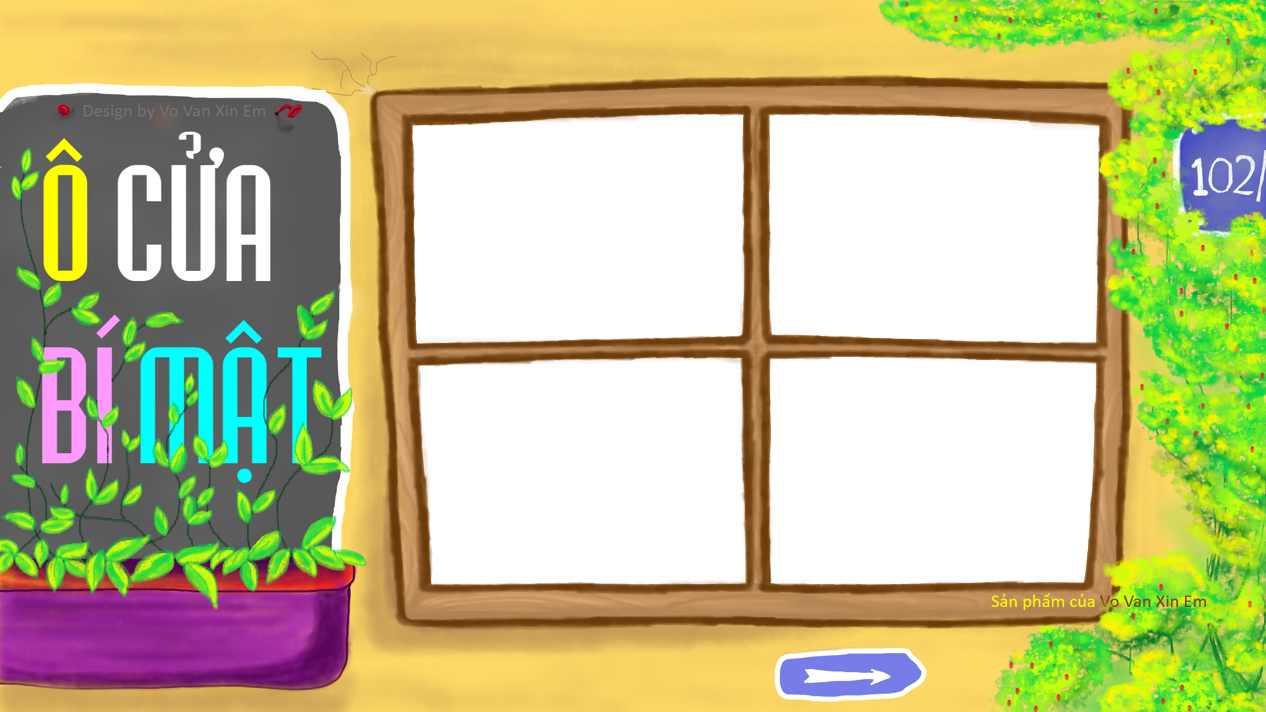 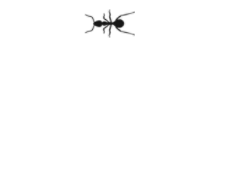 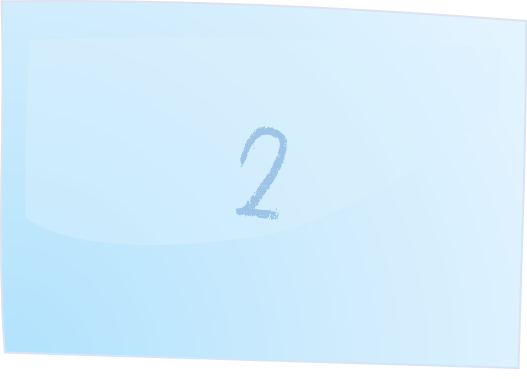 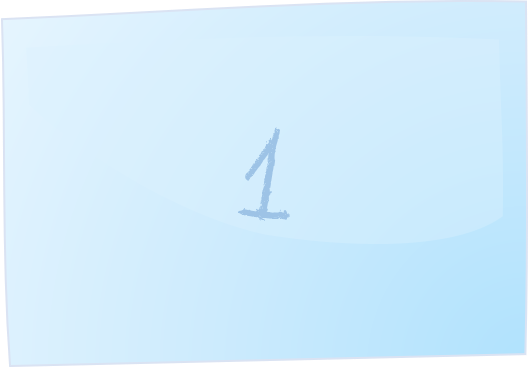 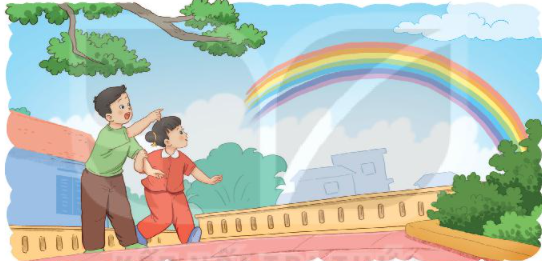 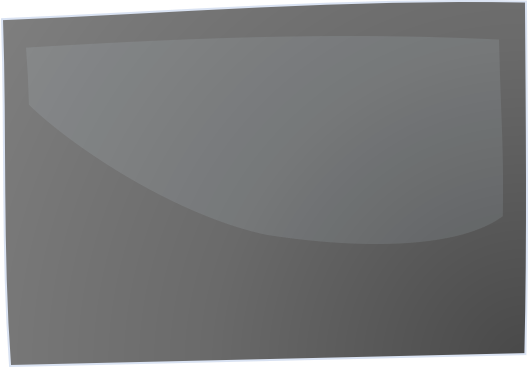 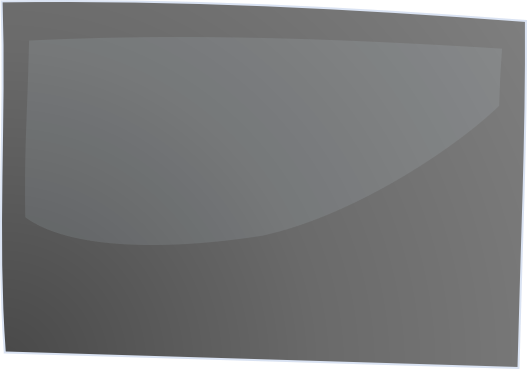 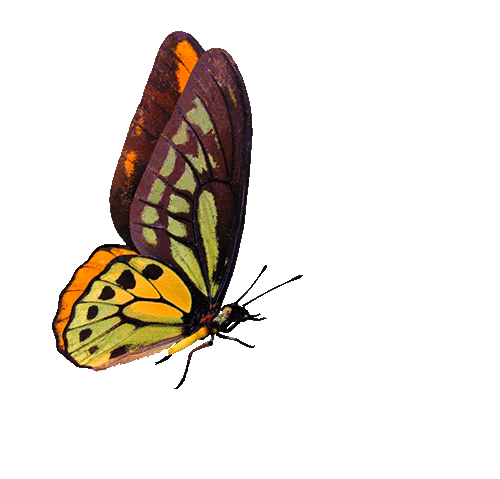 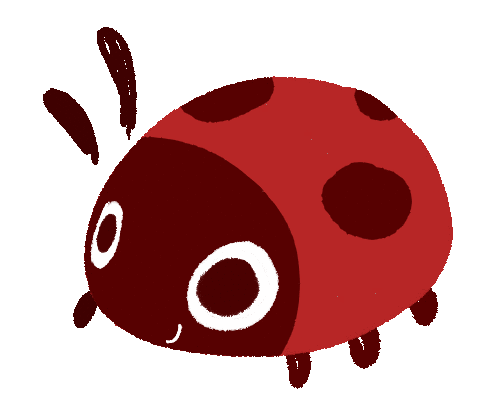 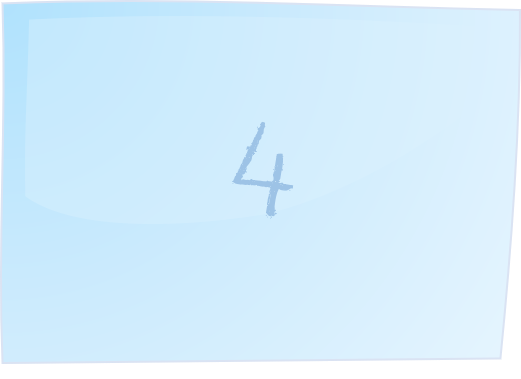 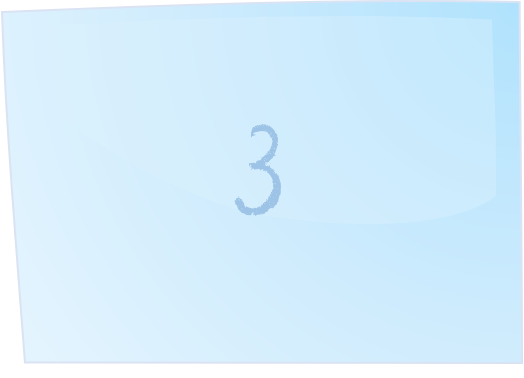 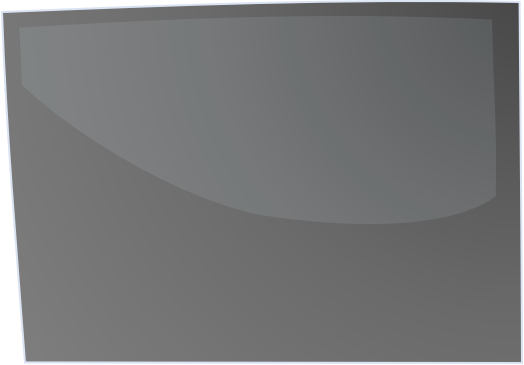 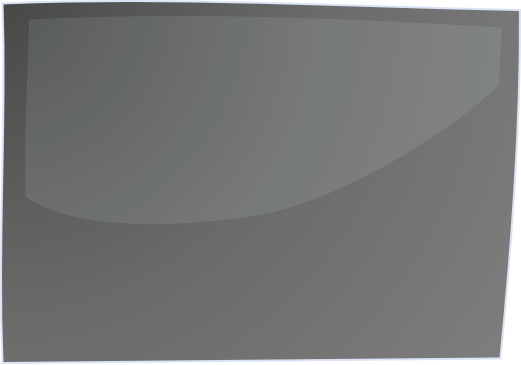 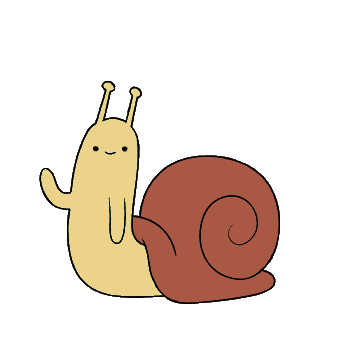 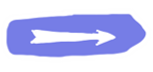 1. Điền tiếp vào chỗ trống trong bài “Ngày hôm qua đâu rồi”
Ngày hôm qua ở lại
Trên…. trong vườn
Đáp án: cành hoa
2. Điền tiếp vào chỗ trống trong bài “Ngày hôm qua đâu rồi”
Ngày hôm qua ở lại
Trên…. của con
Đáp án: vở hồng
3. Ngày ngày thay áo luôn luôn, 
Hết năm thì phải trần truồng khổ thay
- Là gì?
Đáp án: Quyển lịch
4. Áo màu ngoài, ruột trắng tinh,
Đợi chữ xinh xinh sẽ hiện lên dòng
- Là gì?
Đáp án: Quyển vở
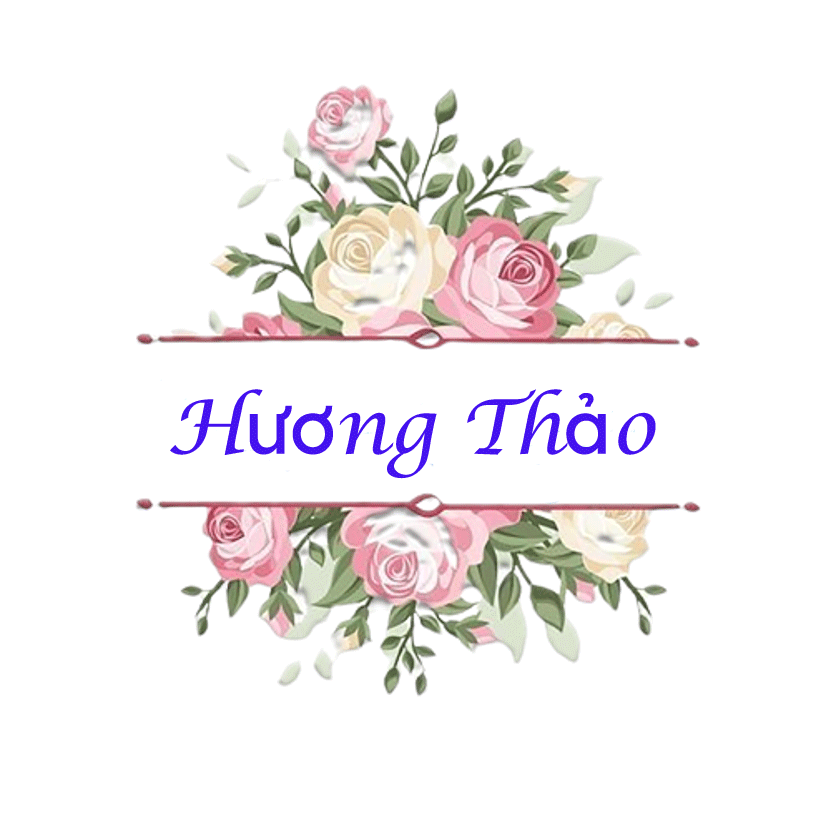 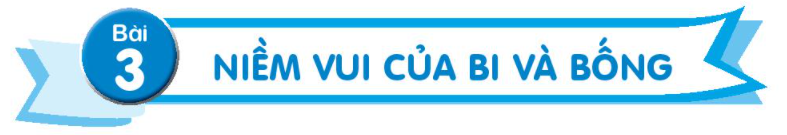 Tiết 1
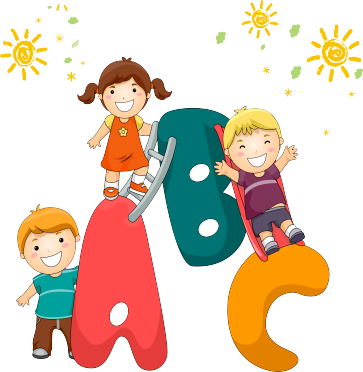 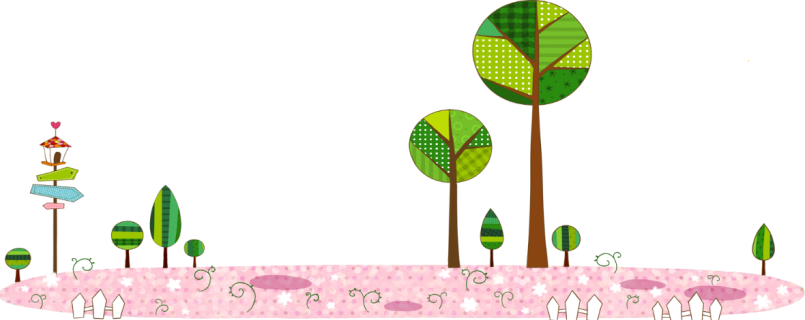 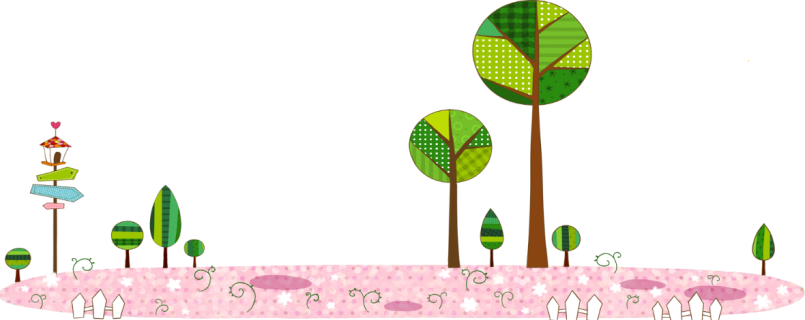 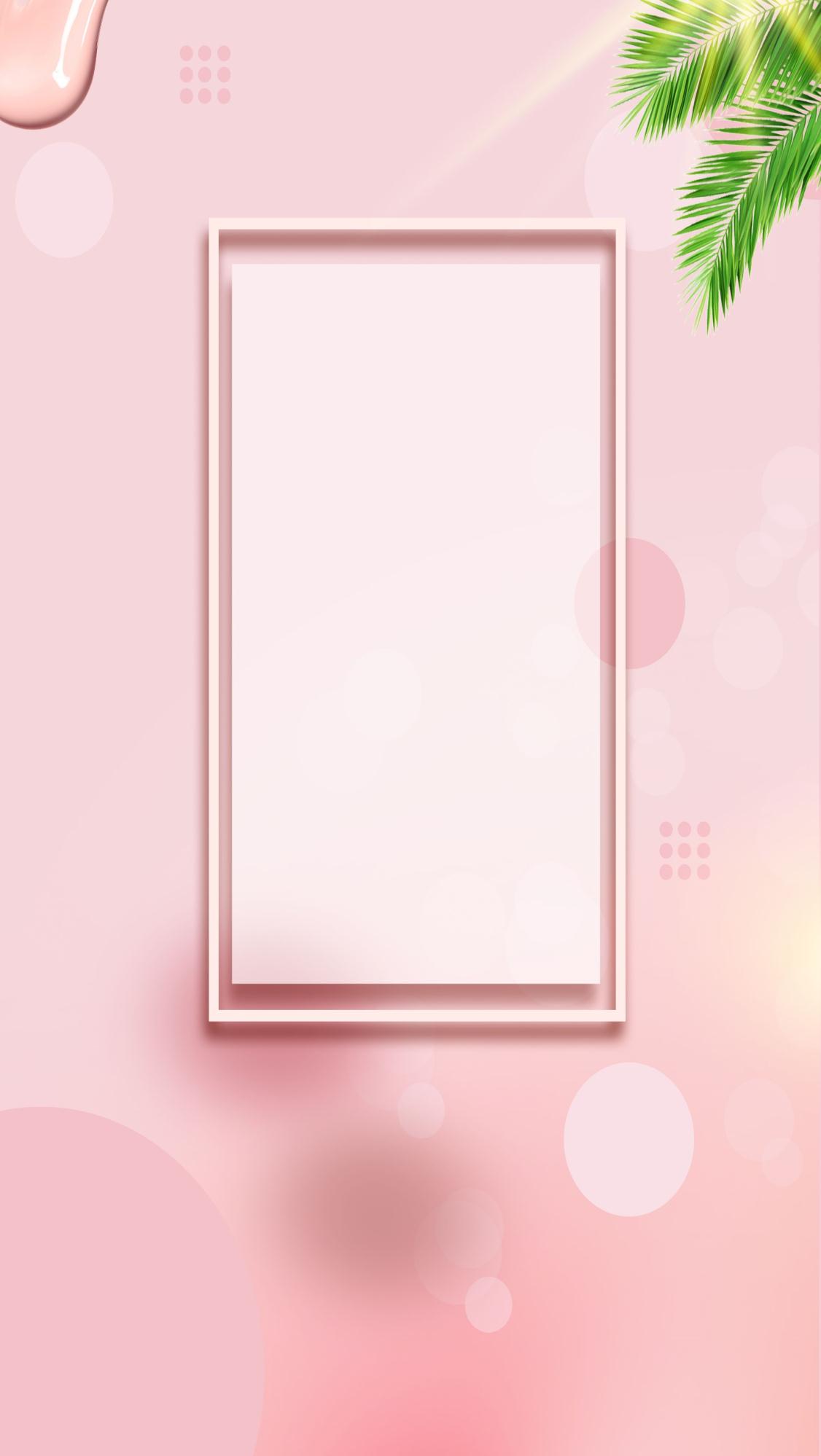 1
Đọc
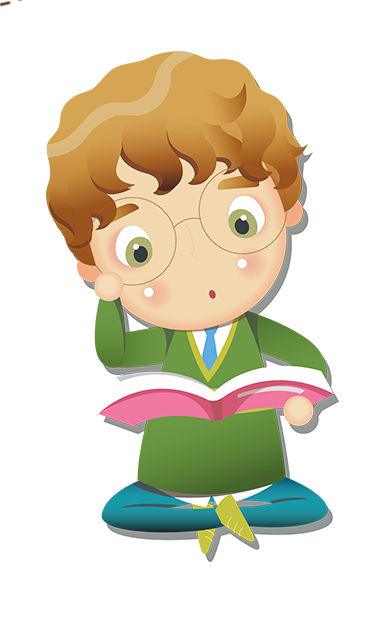 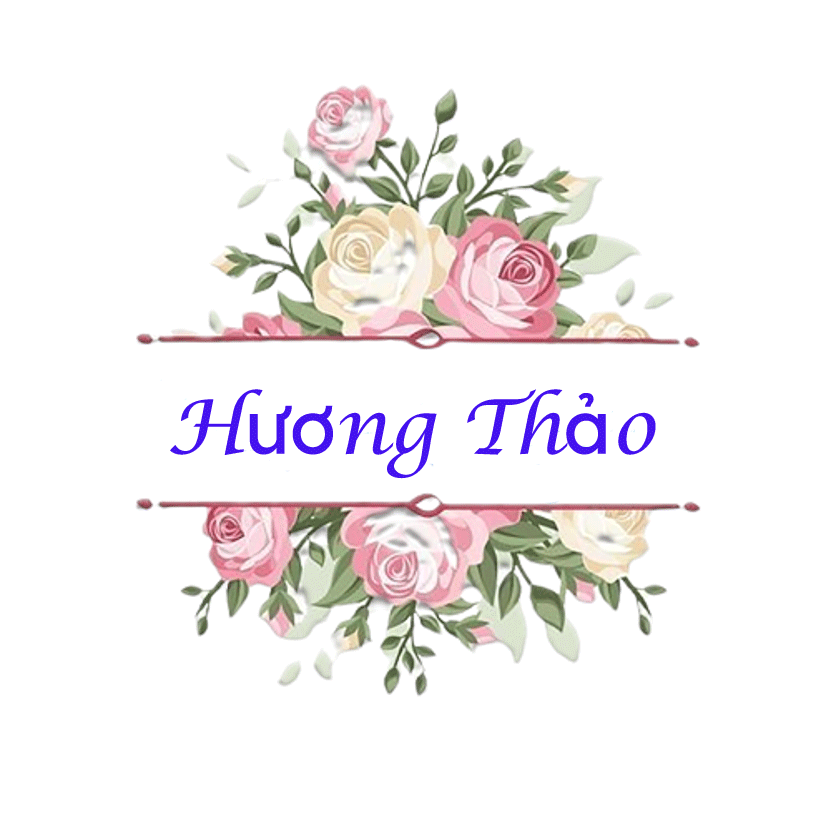 [Speaker Notes: Bài giảng thiết kế bởi: Hương Thảo - tranthao121006@gmail.com]
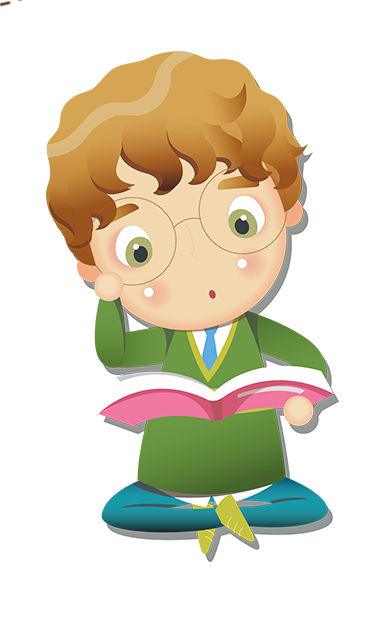 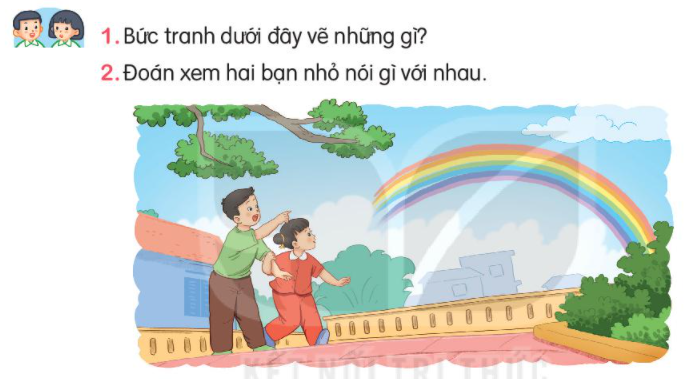 Đọc
[Speaker Notes: Bài giảng thiết kế bởi: Hương Thảo - tranthao121006@gmail.com]
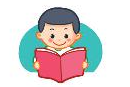 Niềm vui của Bi và Bống
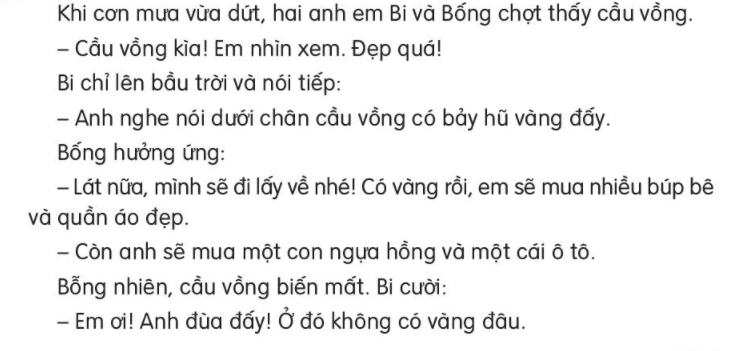 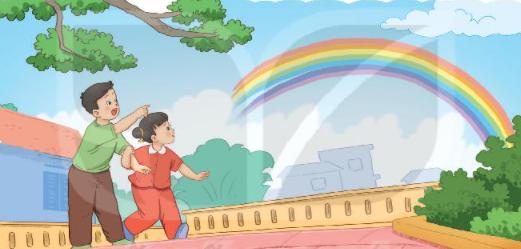 ĐỌC
2
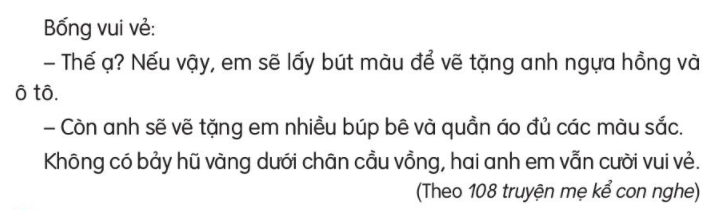 [Speaker Notes: Bài giảng thiết kế bởi: Hương Thảo - tranthao121006@gmail.com]
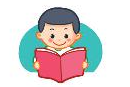 Niềm vui của Bi và Bống
a
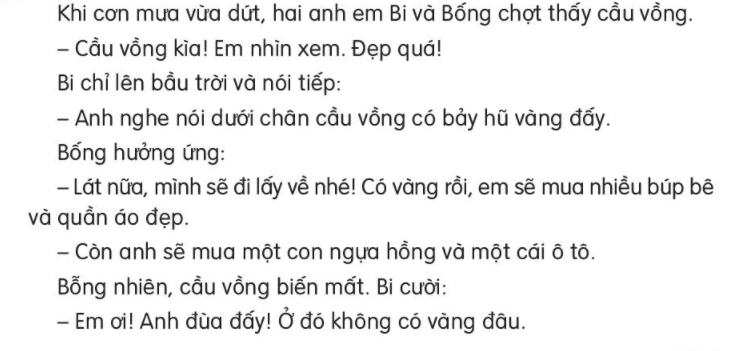 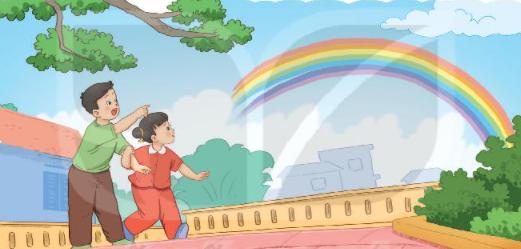 ĐỌC
2
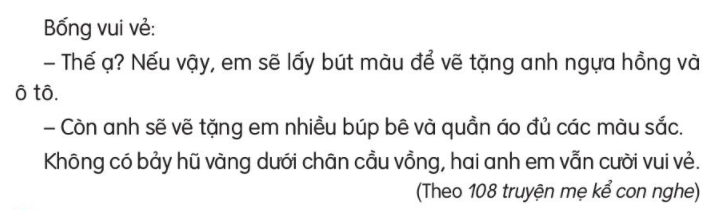 [Speaker Notes: Bài giảng được thiết kế bởi: Phạm Duyên]
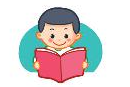 Niềm vui của Bi và Bống
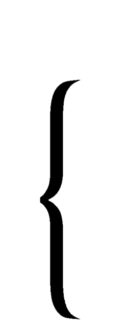 1
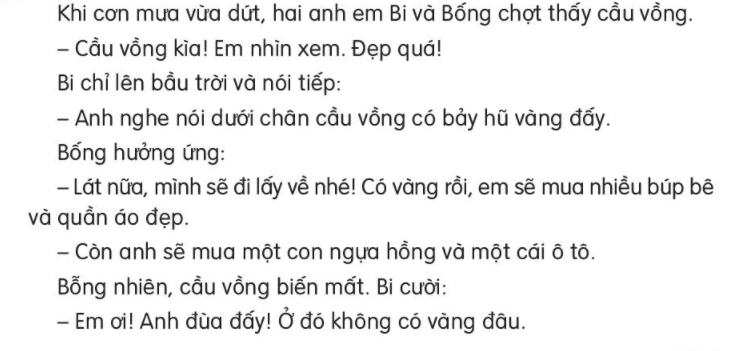 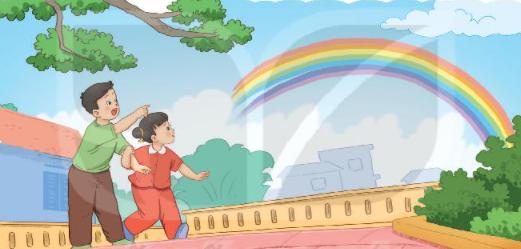 ĐỌC
2
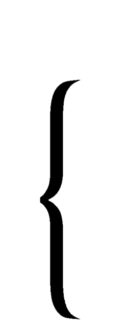 2
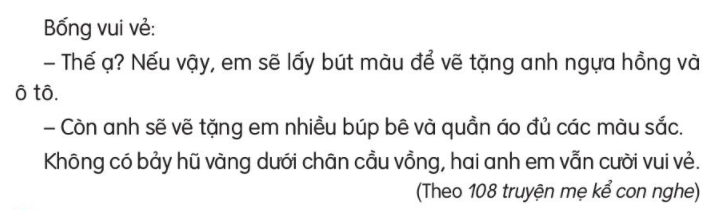 Đọc đoạn nối tiếp
[Speaker Notes: Bài giảng được thiết kế bởi: Phạm Duyên]
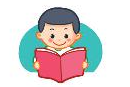 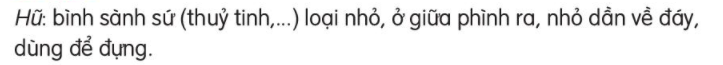 Giải thích 
từ khó
[Speaker Notes: Bài giảng thiết kế bởi: Hương Thảo - tranthao121006@gmail.com]
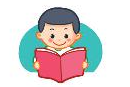 Niềm vui của Bi và Bống
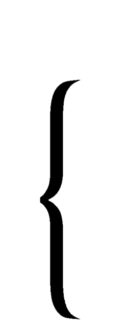 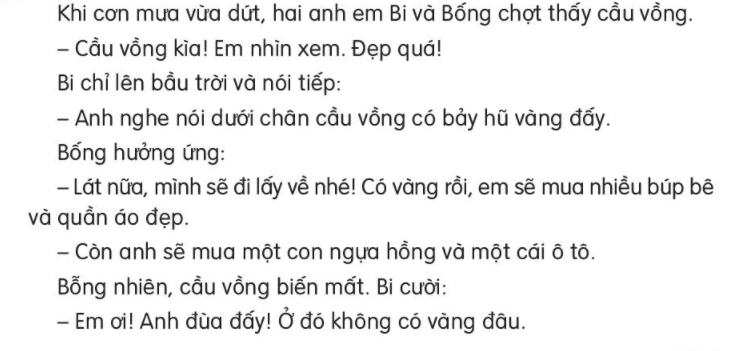 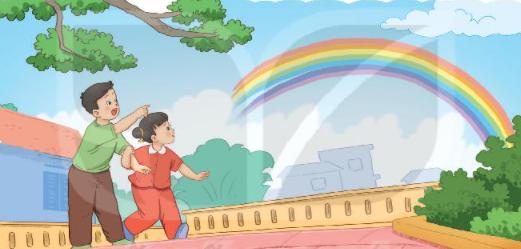 ĐỌC
2
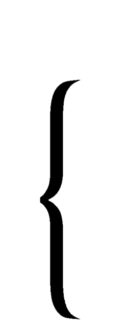 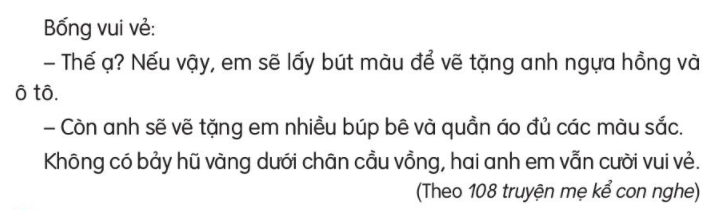 Đọc toàn bài
[Speaker Notes: Bài giảng thiết kế bởi: Hương Thảo - tranthao121006@gmail.com]
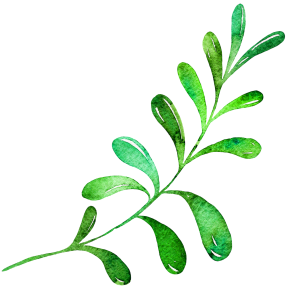 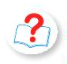 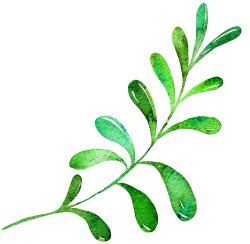 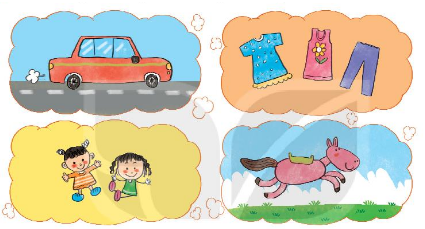 Nếu có bảy hũ vàng Bi và Bống sẽ làm gì?
2. Không có bảy hũ vàng 2 anh em làm gì?
Trả lời câu hỏi
2 anh em lấy bút màu vẽ ngựa hồng và ô tô, tặng em nhiều búp bê và quần áo đủ màu sắc.
3. Tìm câu nói cho thấy 2 anh em rất quan tâm và yêu quý nhau:
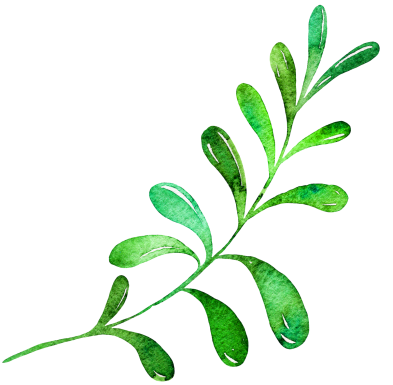 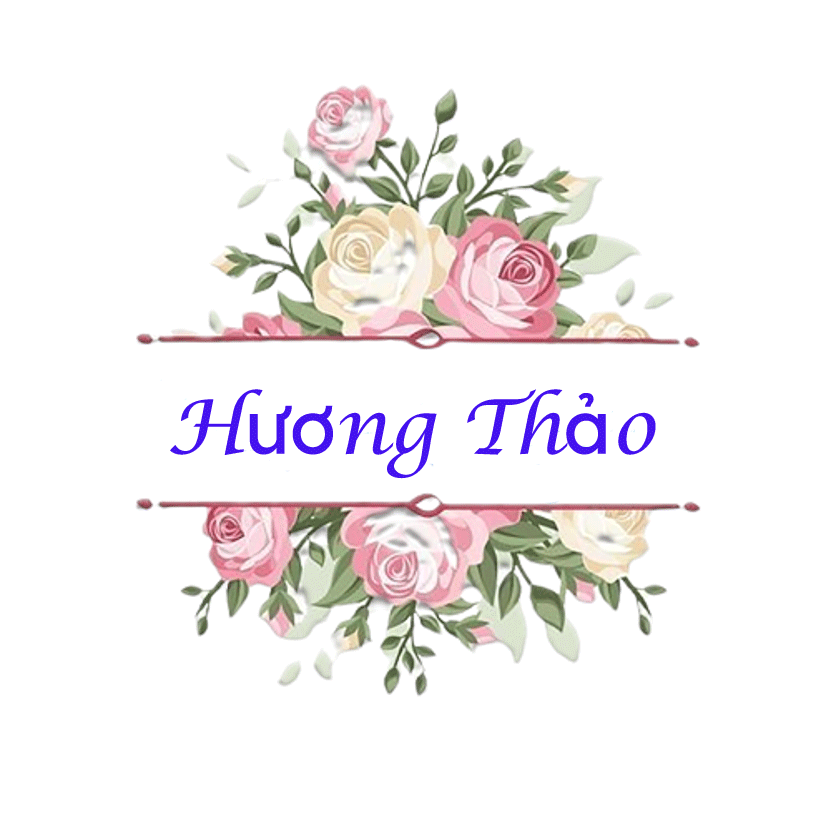 Em sẽ lấy bút màu vẽ tặng anh ngựa hồng và ô tô.
Anh vẫn sẽ tặng em nhiều búp bê và quần áo đủ màu sắc.
[Speaker Notes: Bài giảng thiết kế bởi: Hương Thảo - tranthao121006@gmail.com]
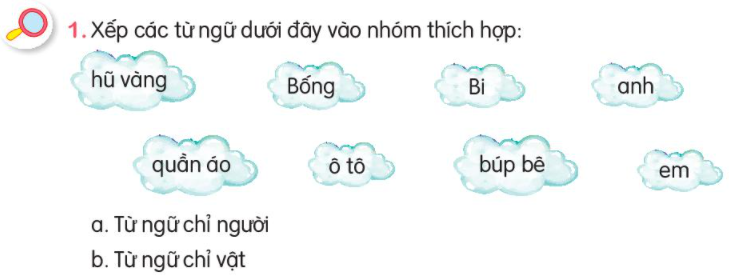 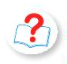 Chỉ người
Chỉ vật
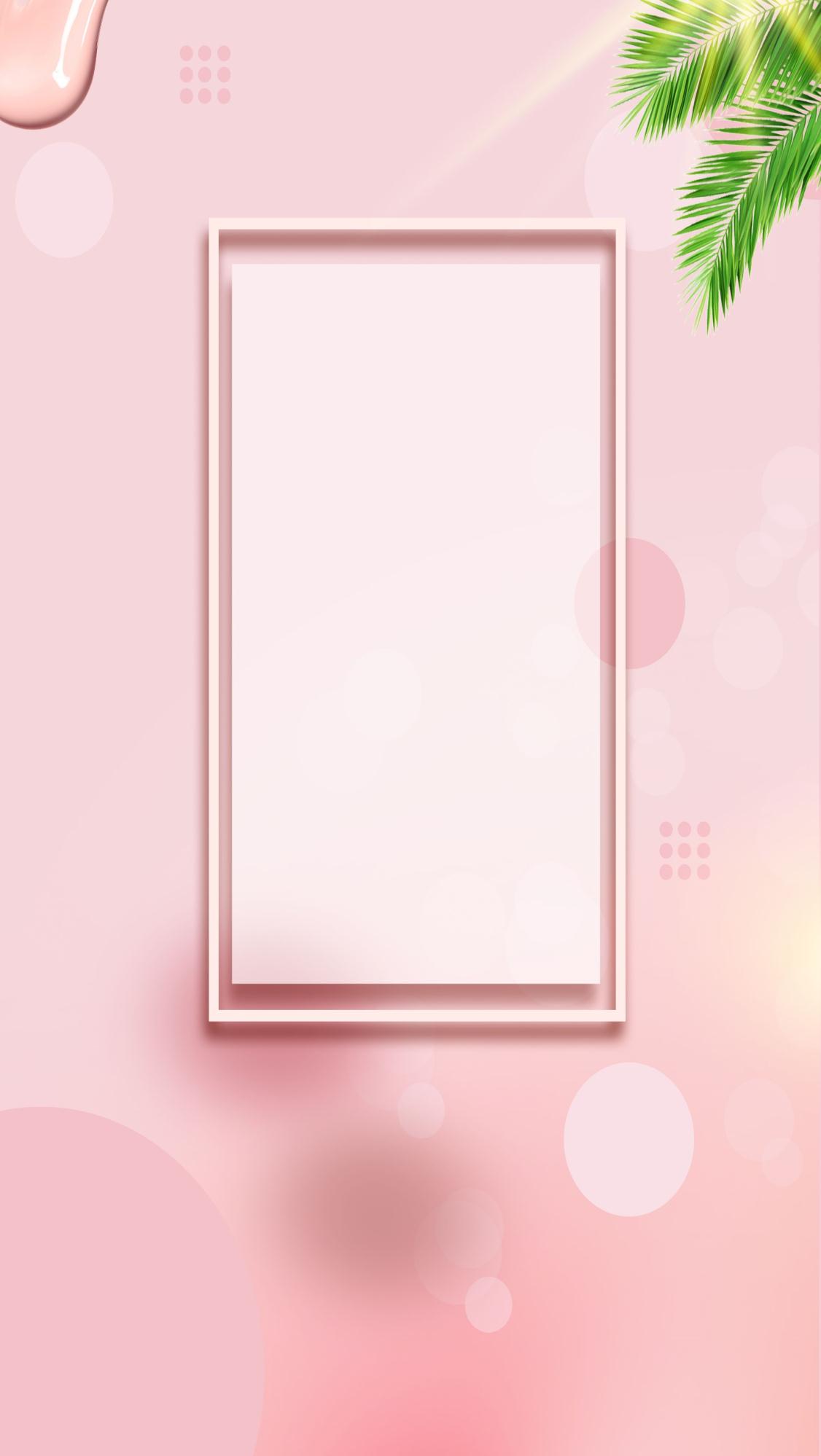 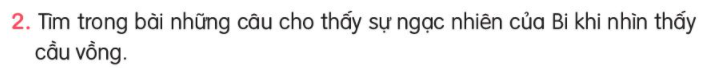 Cầu vồng kia, đẹp quá,…
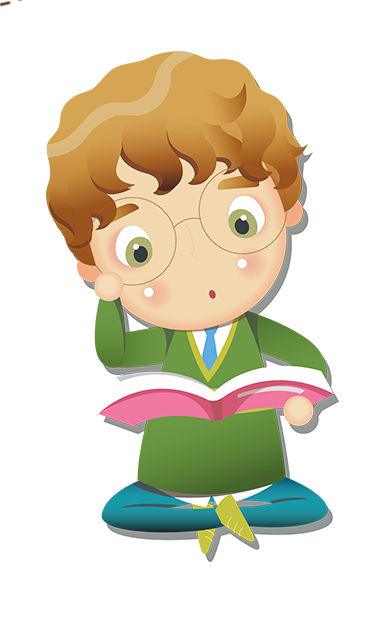 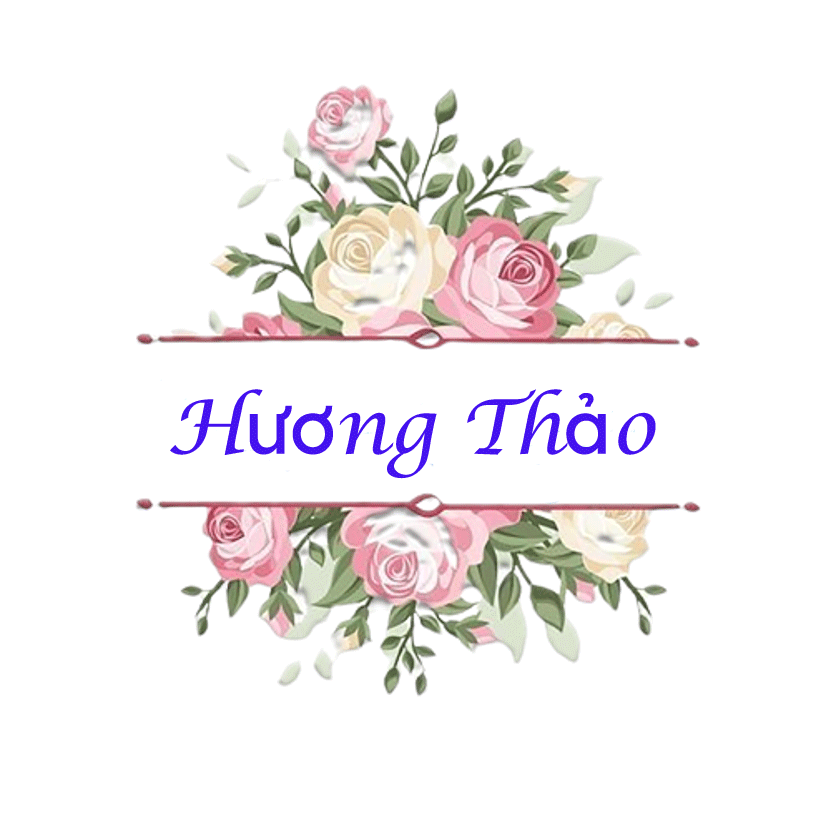 [Speaker Notes: Bài giảng thiết kế bởi: Hương Thảo - tranthao121006@gmail.com]